Obyvatelstvo a osídlení I
Helena Kratěnová
Podmínky udělení zápočtu
Průběžné vypracování seminární práce	
Odevzdání jednotlivých části do 14 dní od zadaní
Termín odevzdání kompletní verze práce do 8.12.2013 

Referát z odborné literatury (časopis Demografie, …) 

Maximálně 2 neomluvené neúčasti na cvičení
Referát
Vybrat se seznamu navrhovaných témat nebo možnost vymyslet si vlastní téma 

Návrh s předběžným abstraktem poslat do konce října, přibližně 700 znaků 

V týdnu od 18. listopadu začátek prezentací vybraného článku včetně přípravy podnětů k diskuzi
Témata
Struktura obyvatelstva (18.11)		
Vypořádání se s problémem stárnutí obyvatelstva 
Poměr žen a mužů v populaci postsovětských republik 
Manželství a jeho alternativy, rozvodovost (25.11)
Francouzský pakt solidarity 
Legislativní úprava soužití osob stejného pohlaví 
Mobilita (2.12) 	
Otázka azylových vln – uprchlické vlny po arabském jaru 
Vývoj dojížďky na regionální úrovni  
Plodnost, porodnost a úmrtnost (9.12)
Vývoj naděje dožití v Rusku po roce 1991
Důvody diference plodnosti u různých skupin žen, jejich motivace pro načasování mateřství 
Mezinárodní srovnání,  kdy plod začíná být považován za člověka z právního hlediska 
Koncentrace obyvatelstva (16.12)
Proces suburbanizace 
Poválečné dosídlování ČSSR
Seminární práce
Odevzdání kompletní verze do 8.12. 2013, toto cvičení do  7.10
Zadání první části :
I. Část – fyzickogeografická a socioekonomická charakteristika vybraného okresu 
Mapa
Specifika 
Posouzení postavení v regionu a ČR 

Cca 2 strany
Seminární práce
II . Část – vybrané demografické ukazatele 
Za roky 1990/1991, 2000/2001, 2010/2011
Za kraj, okres a  okresní město
Počet obyvatel – bazický a řetězový index
Bazický index






Řetězový index
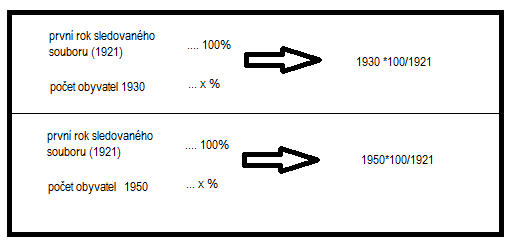 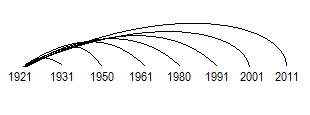 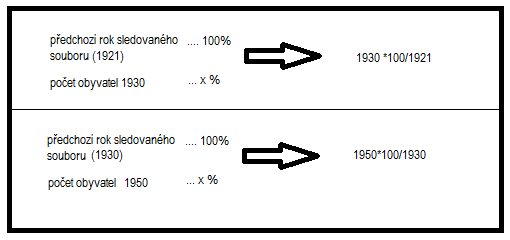 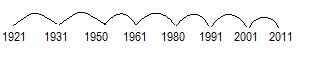 Seminární práce
Přirozený přírůstek






Absolutní přirozený přírůstek 
= narození – zemřelí
Hrubá míra přirozeného přírůstku 
= absolutní přirozený přírůstek/počet obyvatel *1000
Zdroje : 
Historický lexikon obcí ČSÚ
Demografické ročenky ČSÚ – statistiky      obyvatelstvo      publikace